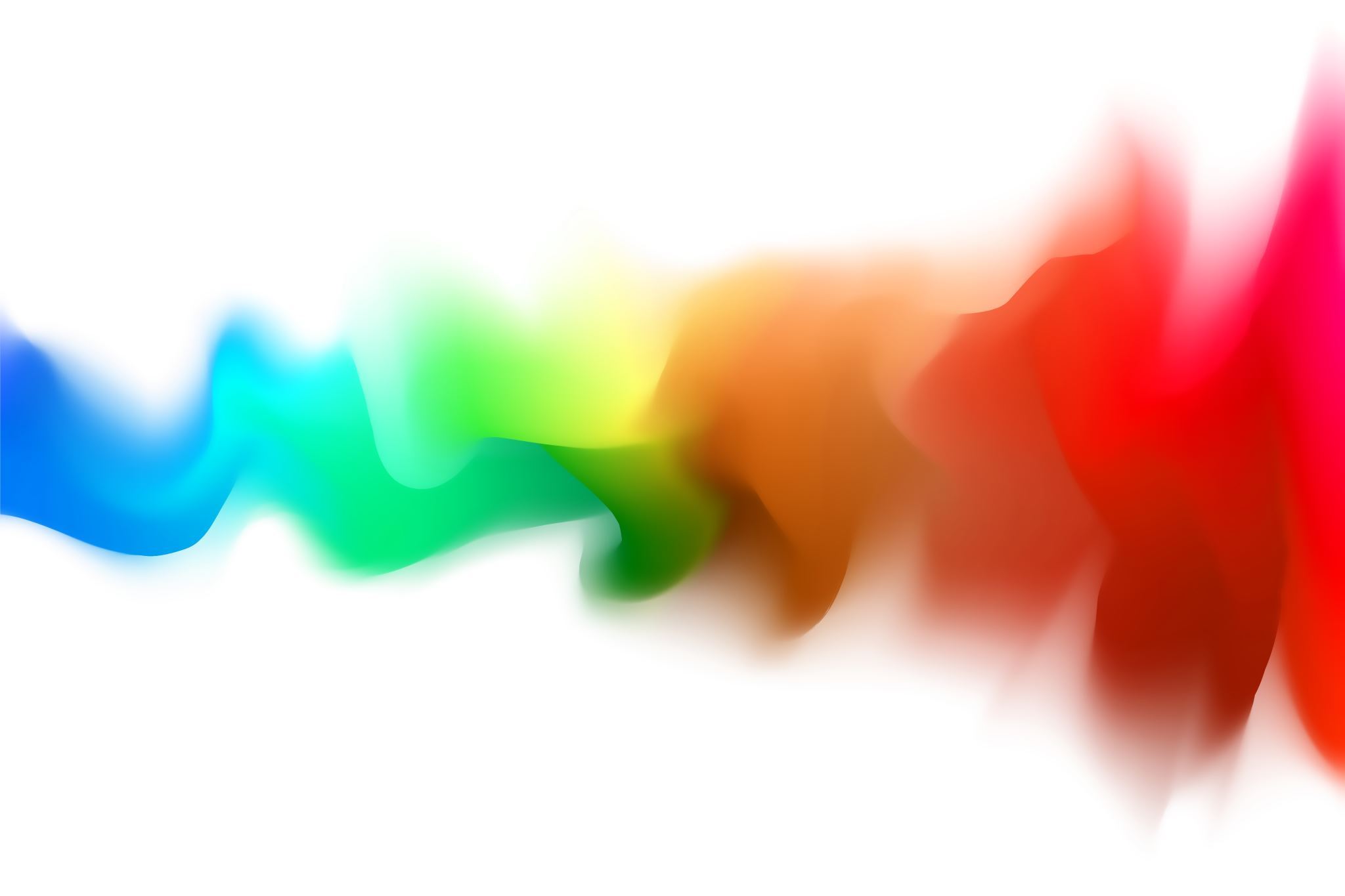 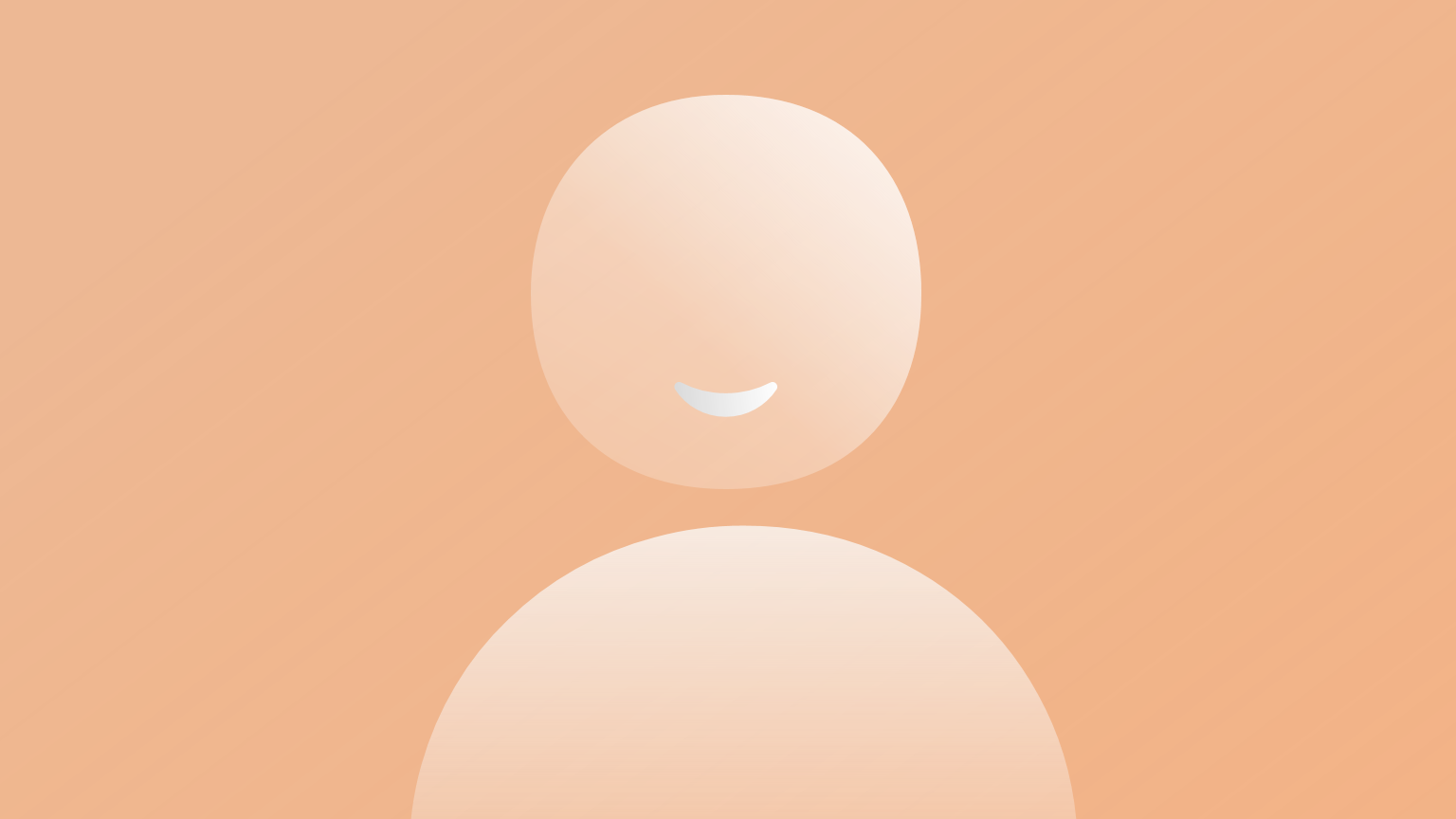 Wahlunterricht: Unterstufenchor
Lehrer: Herr Pfahler, 
Uhrzeit: 13.15 Uhr, Wochentag: Mittwoch, 
Raum: Musiksaal 1
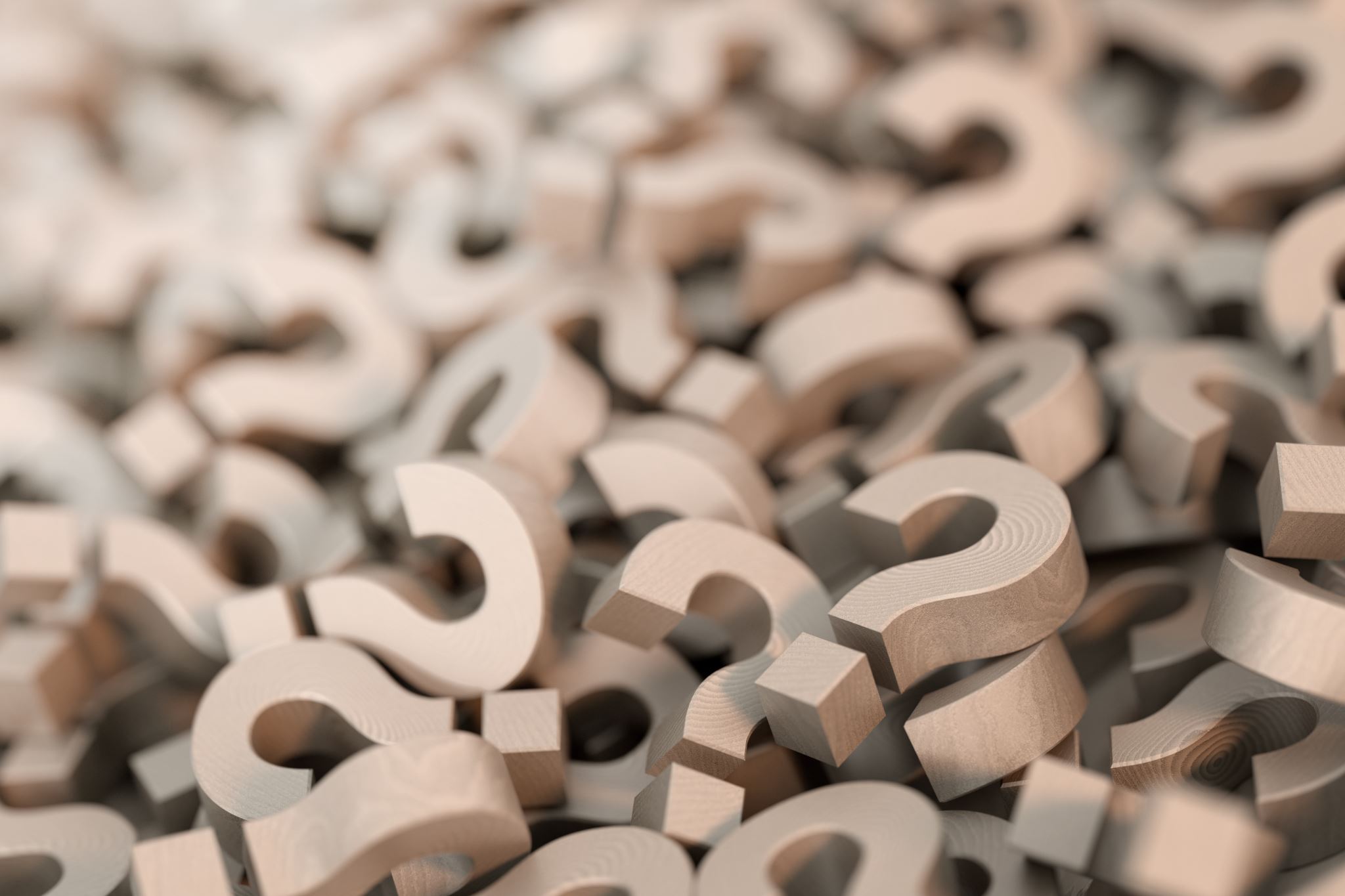 Fragen:
An Herrn Pfahler:
 1. Wie lange sind Sie schon an der 
     Schule?
2. Wie lange geben Sie schon den          
    Wahlkurs?
3. Was unterrichten Sie?
4. Was war die größte Anzahl 
     an Schülern, die Sie hier im 
     Unterstufenchor hatten? 
5. Welche Instrumente spielen Sie?
6. Geben Sie noch andere Wahlkurse?
7. Sind Sie glücklich mit Ihrem 
    Wahlkurs?
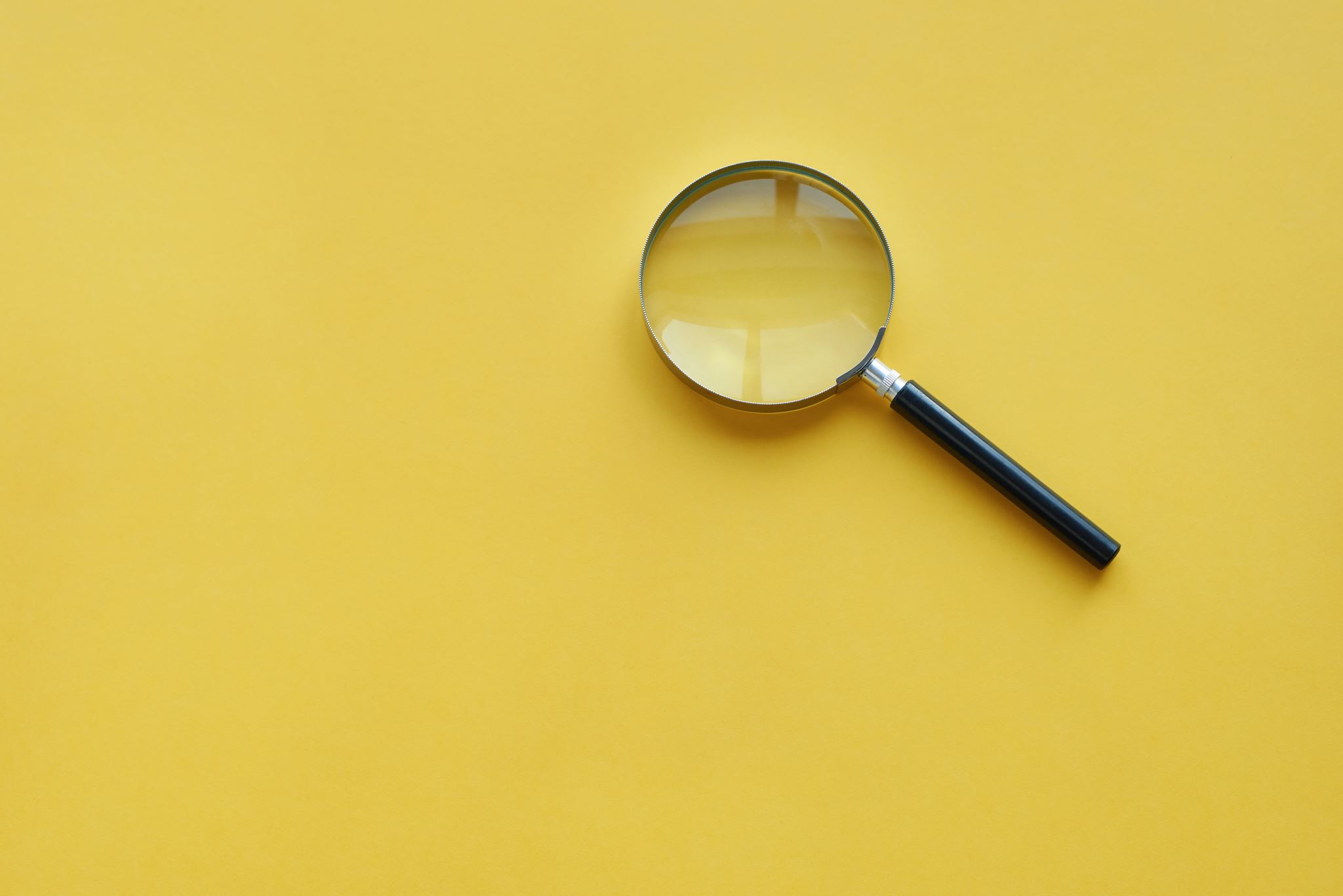 ANTWORTEN:
Herr Pfahler ist schon 17 Jahre an der Schule 
Seitdem Herr Pfahler an der Schule ist, also 17 Jahre 
Er unterrichtet das Fach Musik.
Die größte Anzahl an Schülern waren tatsächlich 80 Schüler ! Viel, oder? 
Herr Pfahler spielt drei Instrumente, nämlich Klavier, Saxofon, und Geige.
Eigentlich führt er nur einen Wahlkurs, nämlich diesen. 
Er ist superglücklich mit dem Wahlkurs, den er hat.
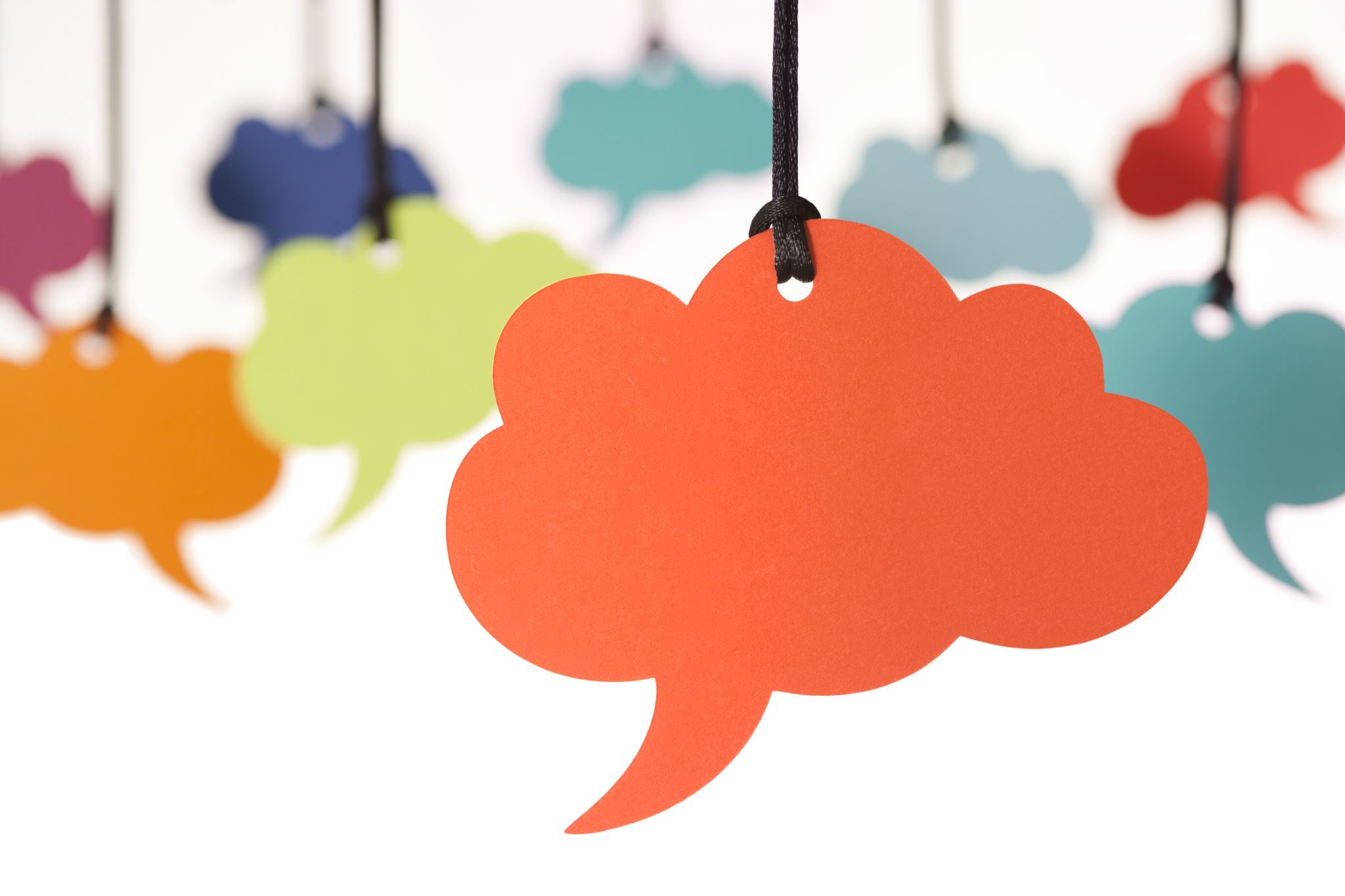 Fragen an die schüler:
Warum wolltet ihr in den Wahlkurs? 
In welcher Jahrgangsstufe seid ihr?
Was ist singt ihr am liebsten? 
Habt ihr Freunde im Wahlkurs gefunden?
Seid ihr in weiteren Wahlkursen?
Hattet ihr schon mal eine Aufführung?

Die Antworten findet ihr in den Video
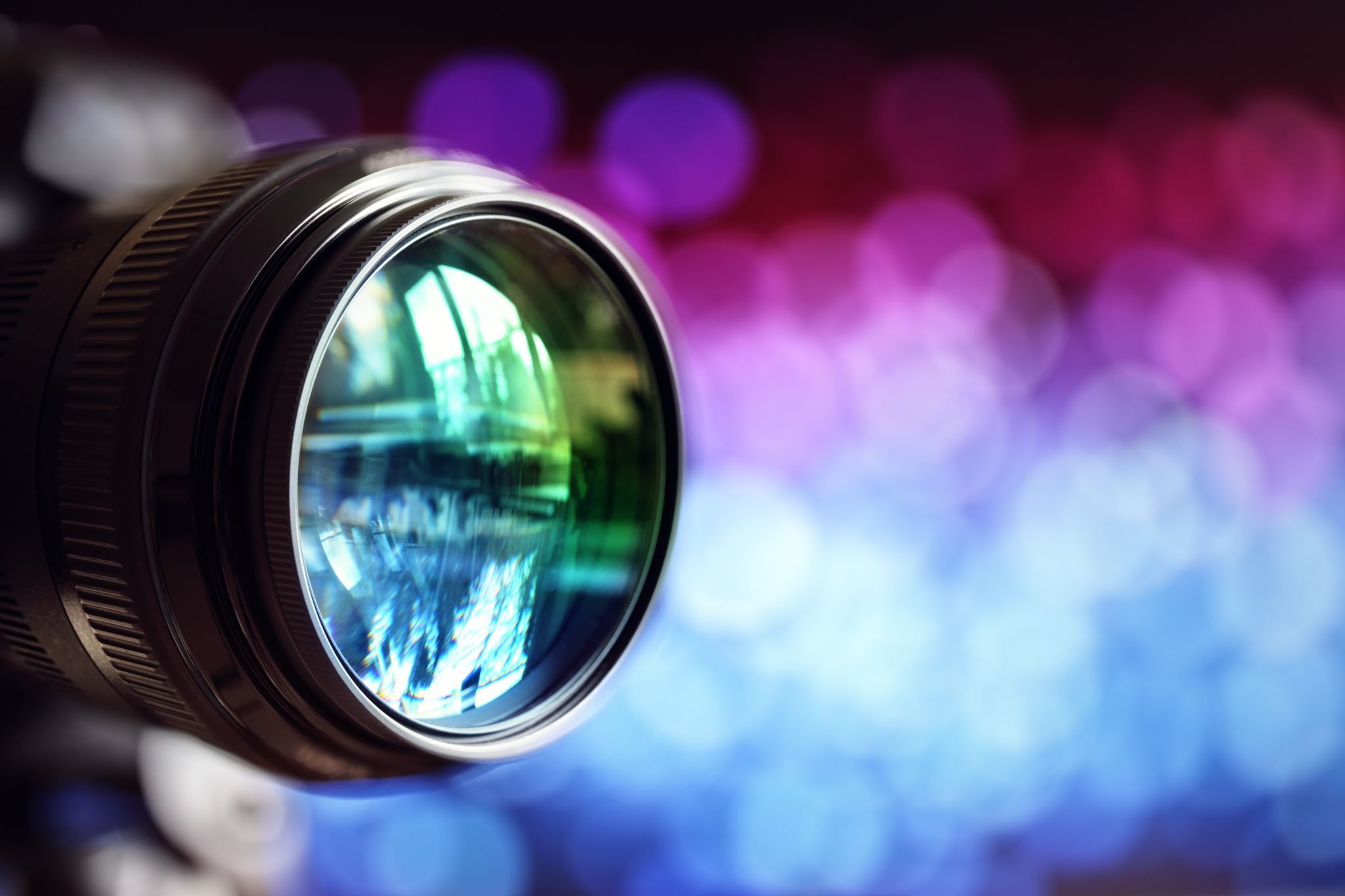 STICHPUNKTE:
Die Kinder aus dem Unterstufenchor essen in der Mensa, bevor sie hoch zum Singen gehen. 

Sie singen, während Herr Pfahler sie auf dem Klavier begleitet. 

Man merkt, auch wenn es momentan nur 5 Kinder sind, dass alle sehr motiviert sind.

Es herrscht auch eine sehr gute Gruppendynamik.